National DPP Customer Service Center
Surveys Along the Customer Journey
Survey Structure
Survey Structure
Primary Question
The “what” of the survey; drives toward a customer’s overall sentiment

We want to know if, and to what degree, the Support Helpdesk is satisfactory
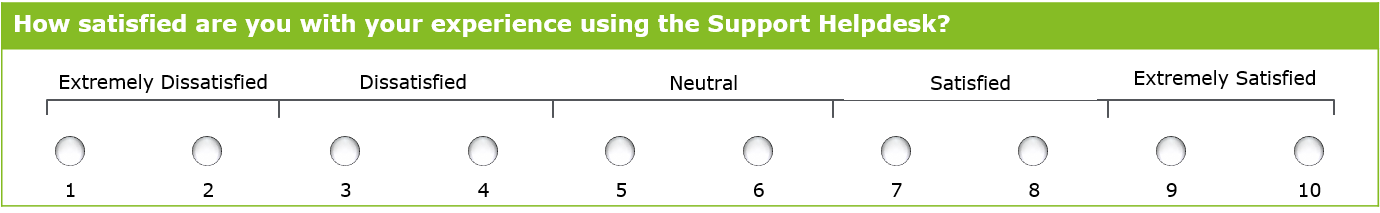 Secondary Questions
The “why” of the survey; provides additional detail to explain why a customer feels a certain way

We want to know why a customer felt a certain level of satisfaction or dissatisfaction with their experience
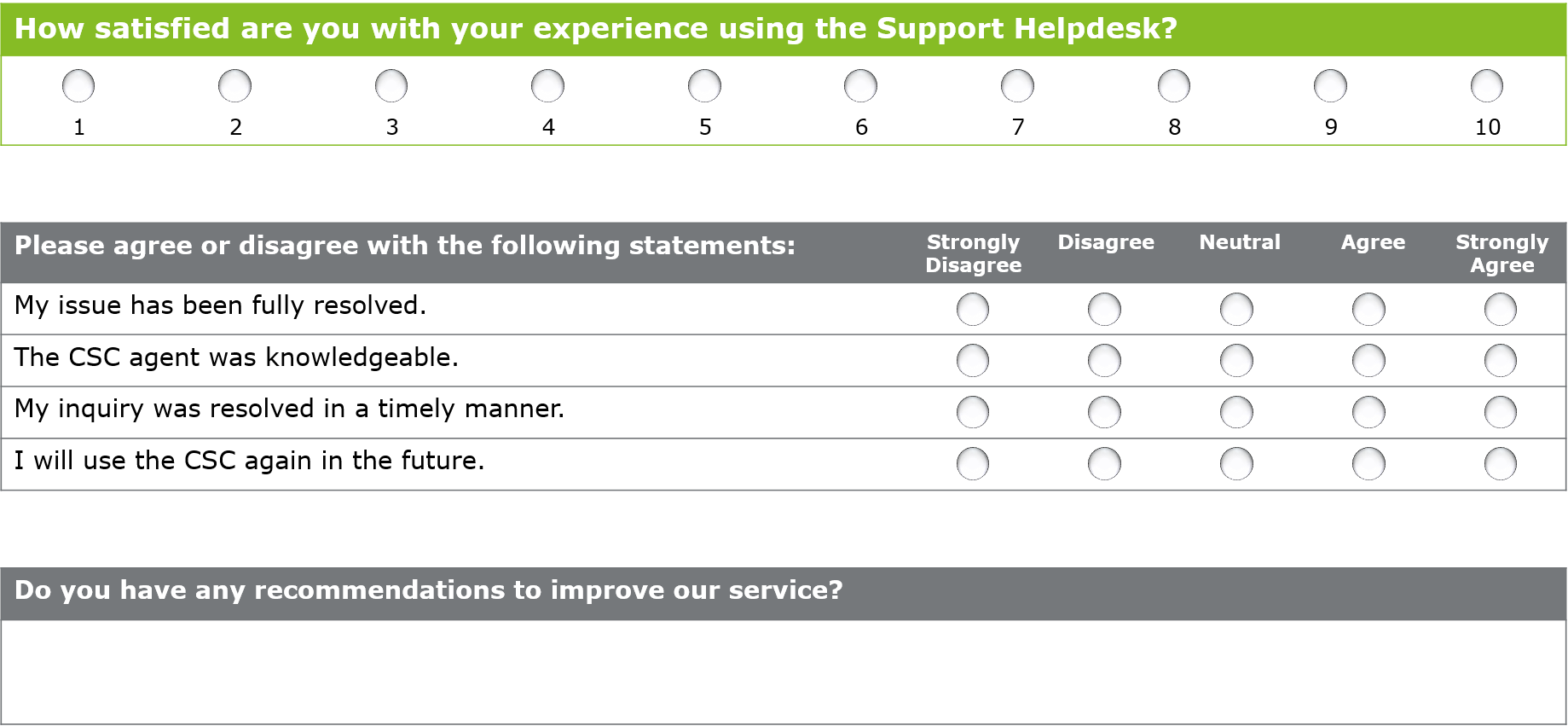 Open-Ended Question
An optional field for providing additional comments

We want customers to feel empowered to provide exact feedback they’re interested in sharing
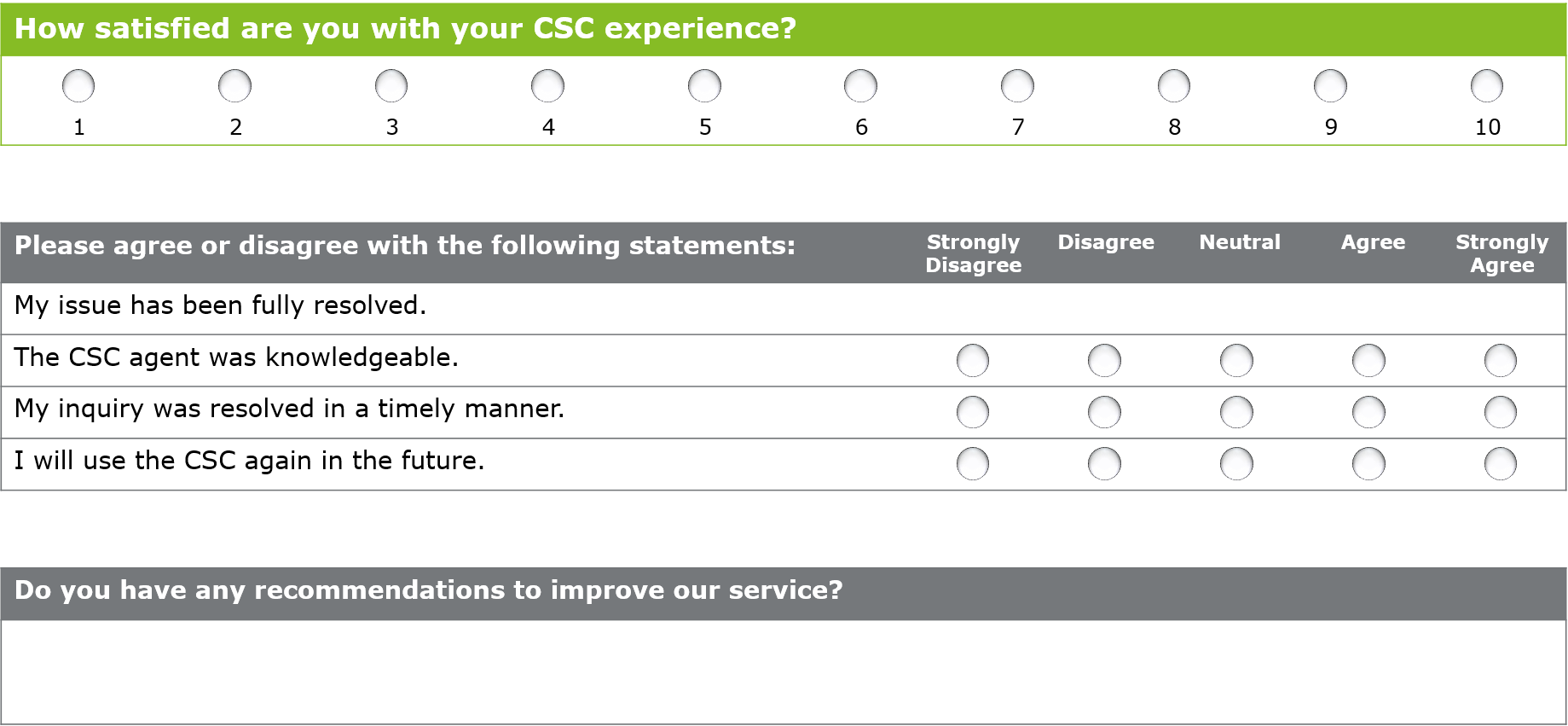 Surveys
Survey: Asking for Help (Technical Assistance/User Support)
Extremely Satisfied
Extremely Dissatisfied
Dissatisfied
Neutral
Satisfied
Survey: Asking for Help (Technical Assistance Referral Outside of CSC)
Extremely Satisfied
Extremely Dissatisfied
Dissatisfied
Neutral
Satisfied
Survey: Annual Feedback
Extremely Likely
Extremely Unlikely
Unlikely
Likely
Neutral
[Speaker Notes: Have you ever contacted customer support?]
Survey: General Feedback
Extremely Likely
Extremely Unlikely
Unlikely
Neutral
Likely
[Speaker Notes: Have you ever contacted customer support?]
Survey: Attending a Webinar
Extremely Satisfied
Extremely Dissatisfied
Dissatisfied
Neutral
Satisfied
Survey: Downloading Resources
Extremely Helpful
Extremely Unhelpful
Unhelpful
Neutral
Helpful